Prasad A
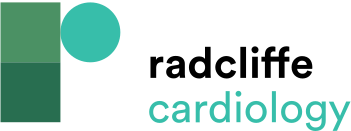 Left Ventriculogram Diastolic
Citation: European Cardiology Review 2015;10(1):6–8
https://doi.org/10.15420/ecr.2015.10.01.6
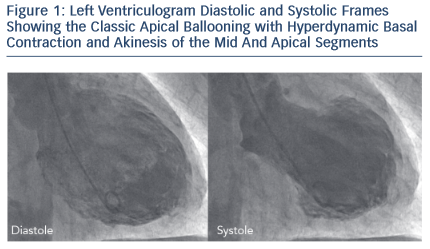